DUM - Digitální Učební Materiál
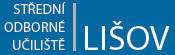 Tento projekt je spolufinancován Evropským sociálním fondem a státním rozpočtem České republiky.
Registrační číslo: CZ.1.07/1.5.00/34.1012
Šablona: III/2                                                         Sada: A3_08
Datum ověření ve výuce:                                     Třída:
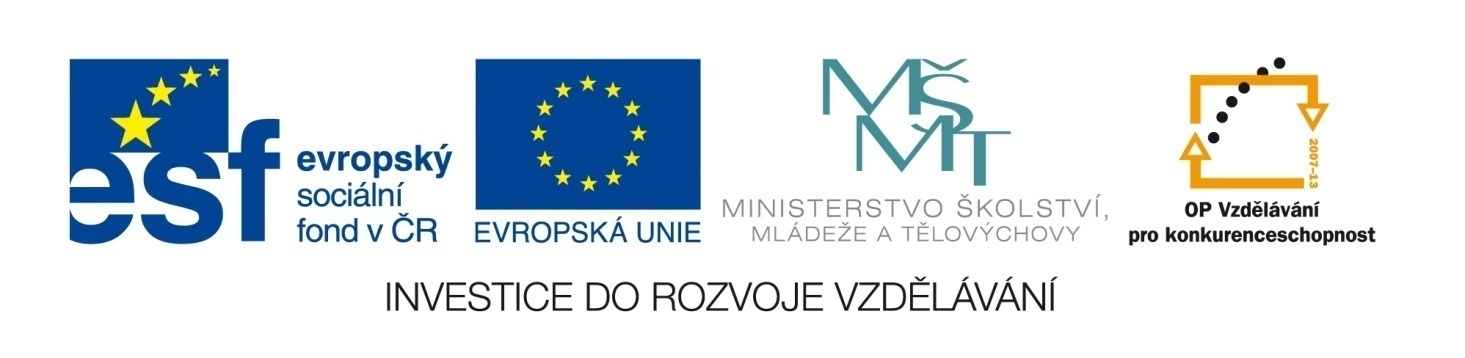 DUM - Digitální Učební Materiál
Obor vzdělání:
Předmět: Občanská výchova
Ročník:
Klíčová slova: sekta, fanatismus, Jehovisté, Moonisté, Mormoni, Haré Kršna
Jméno autora: Mgr. Anna Konopová
Škola: 	Střední odborné učiliště, Lišov		tř. 5. května 3
			373 72 Lišov
			IČO: 75050111	REDIZO: 651023599
SEKTY
Jsou náboženské i nenáboženské skupiny
Většinou jsou uzavřeny do sebe
Často omezují práva a osobní svobodu člověka
Umí manipulovat s lidmi, vyžadují oddanost a poslušnost
VYMÝVÁNÍ MOZKŮ
Manipulace s lidmi vede k oddanosti a poslušnost
Lidé jsou schopni vzdát se majetku, přátel, rodiny i života
Fanatismus 
Některé sekty mají i kladné znaky – odmítají alkohol, drogy, prosazují ekologii
SVĚDKOVÉ JEHOVOVI
Podle jejich učení bude současný svět nahrazen Božím Královstvím a oni budou vyvolení
Odmítají bojovat, jít do války, nezapojují se do politického života
Odmítají transfúzi krve
Neslaví Vánoce ani
     jiné svátky
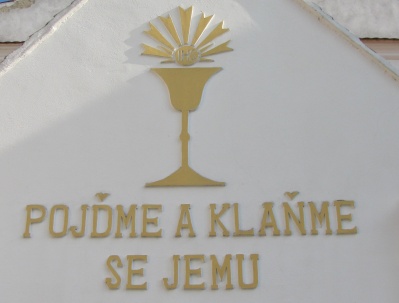 MORMONI
Oficiální název Církev Ježíše Krista Svatých posledních dnů.
Velmi důležitá je pro ně rodina
Zakazují požívání pro tělo škodlivých látek, propagují konzumaci ovoce a zeleniny, nepijí alkohol, kávu, černý a zelený čaj, 
    nekouří a nepoužívají ani žádné 
    jiné drogy.
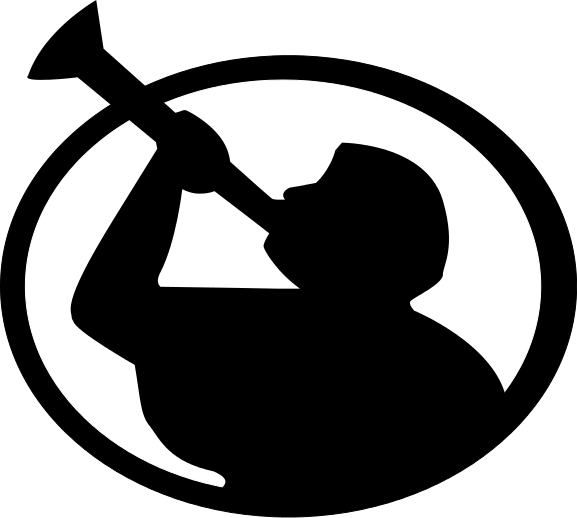 HARÉ KRŠNA
Členové jsou povinni dodržovat čtyři základní příkazy, které se dále rozvíjejí. Jsou to: nejíst maso, ryby a vejce, nepožívat žádné omamné látky (sem patří zákaz pití kávy a čaje), zdrženlivé sexuální chování, zákaz hazardních her.
První věc, kterou členové mají každý den za úkol, je tzv. džapa. Jedná se o recitování mantry Haré Krišna na růženci, kterou jsou povinni odříkat 1728 krát. (Růženec má sto osm korálků, které šestnáctkrát odpočítají.)
MOONOVO HNUTÍ – CÍRKEV SJEDNOCENÍ
je náboženské hnutí  založené v Jižní Koreji Son-mjong Munem 1. května 1954. 
Mun tvrdí, že se o Velikonocích roku 1936 (tehdy mu bylo 16 let) usilovně modlil na stráni jedné hory a zjevil se mu Ježíš. Ten mu řekl, že byl vyvolen, aby se stal jeho nástupcem a dokončil dílo, které Ježíš započal, tedy vytvoření Božího království na zemi. 
výběr partnera dle fotografie Munem- hromadné svatby.
ZDROJE
Externí zdroje:
http://fatym.com/view.php?nazevclanku=kdyz-vas-oslovi-svedkove-jehovovi&cisloclanku=2011050078
http://cs.wikipedia.org/wiki/C%C3%ADrkev_Je%C5%BE%C3%AD%C5%A1e_Krista_Svat%C3%BDch_posledn%C3%ADch_dn%C5%AF#mediaviewer/Soubor:USVA_headstone_emb-11.svg